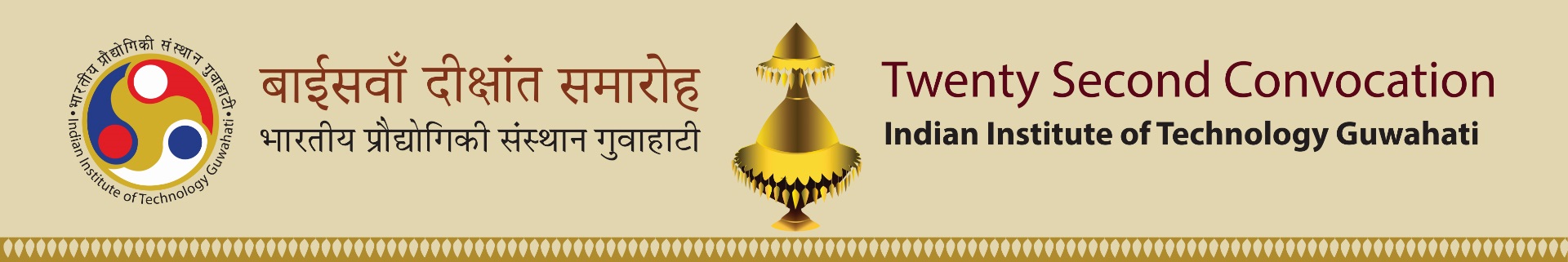 Head Of the Department
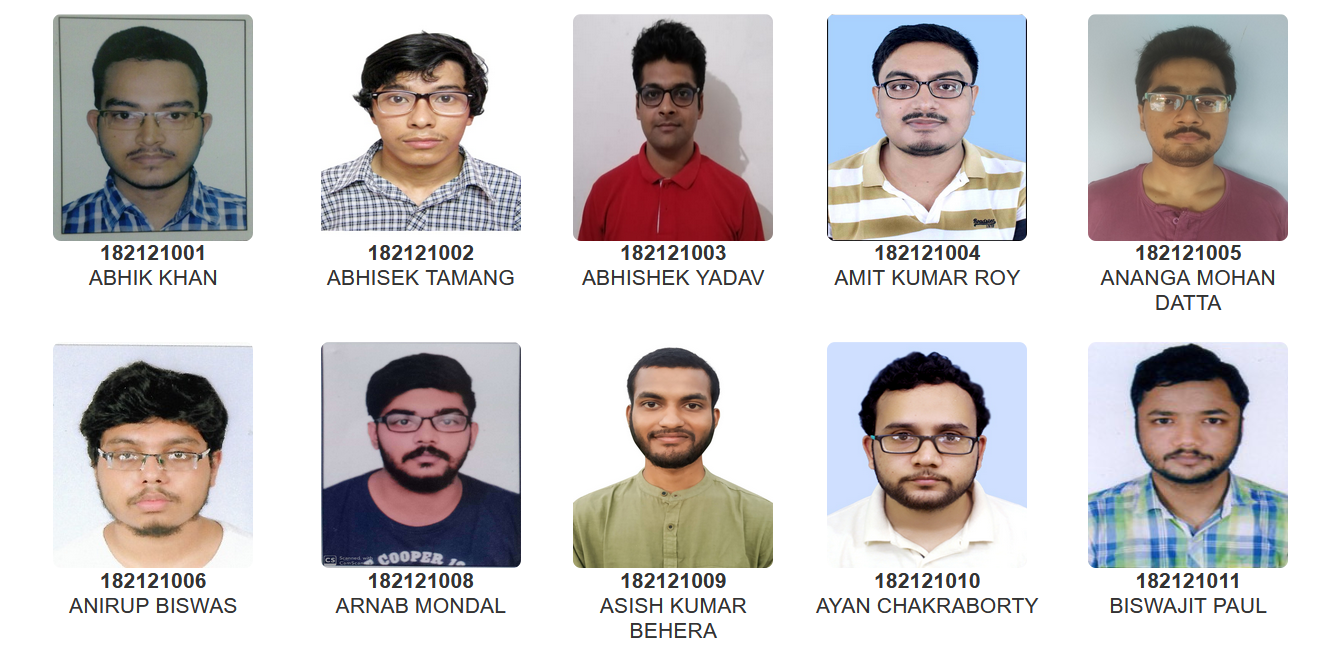 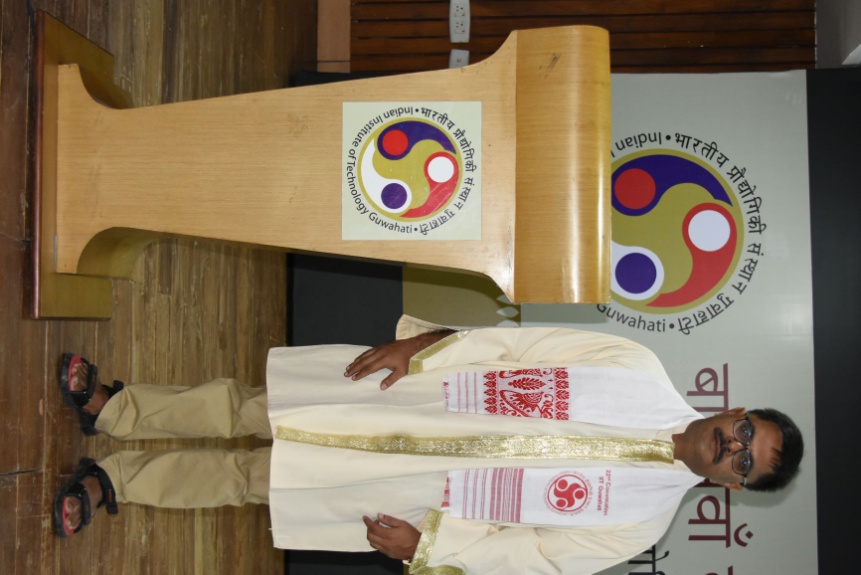 Prof. Subhradip Ghosh
M.Sc. (Department of Physics)
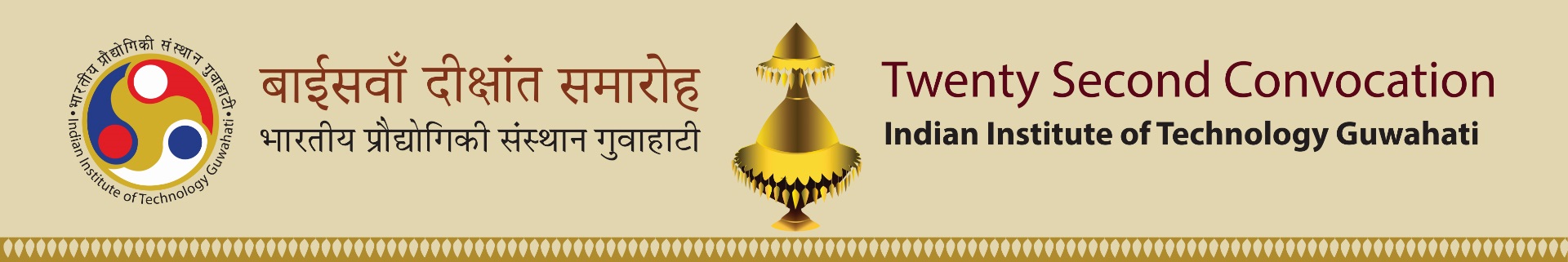 Head Of the Department
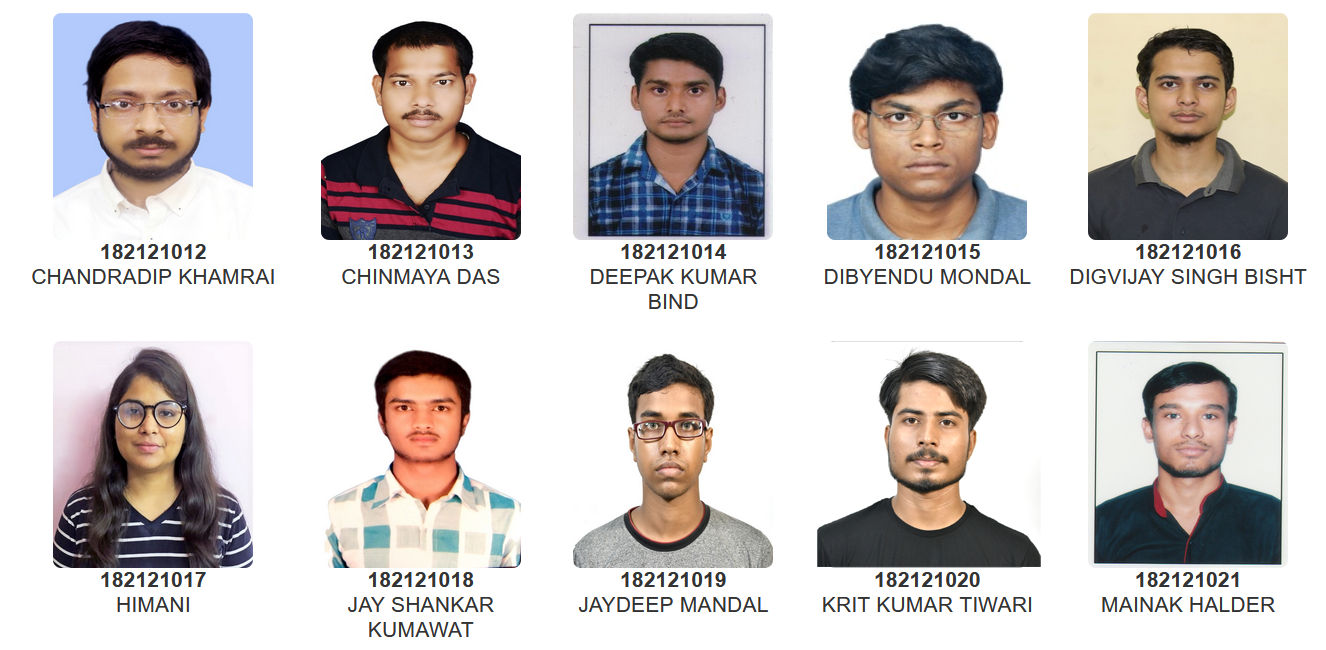 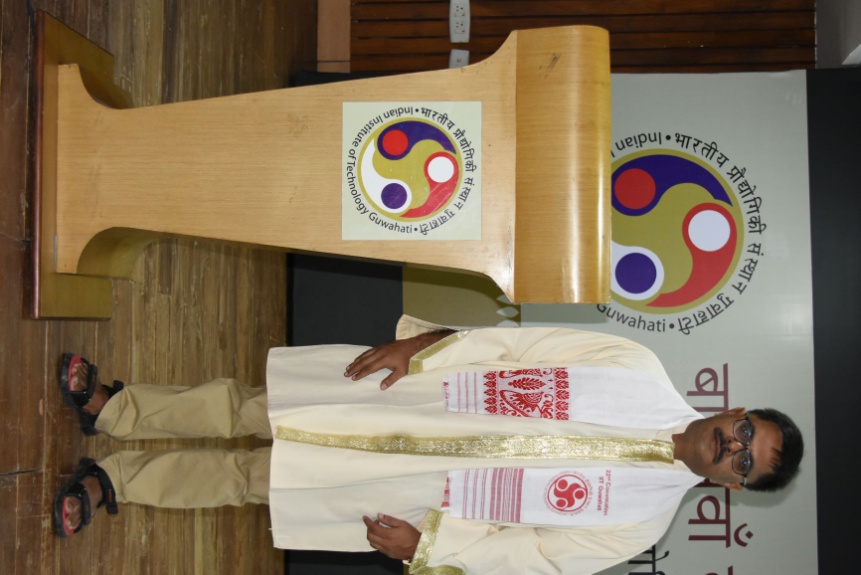 Prof. Subhradip Ghosh
M.Sc. (Department of Physics)
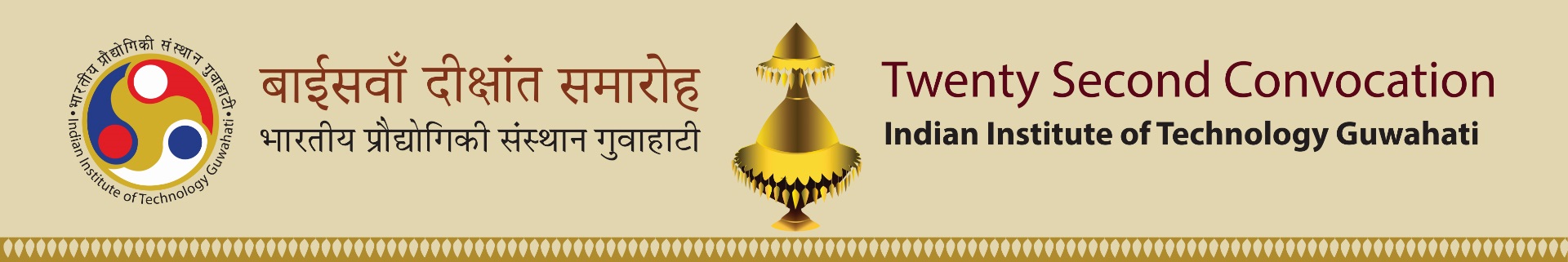 Head Of the Department
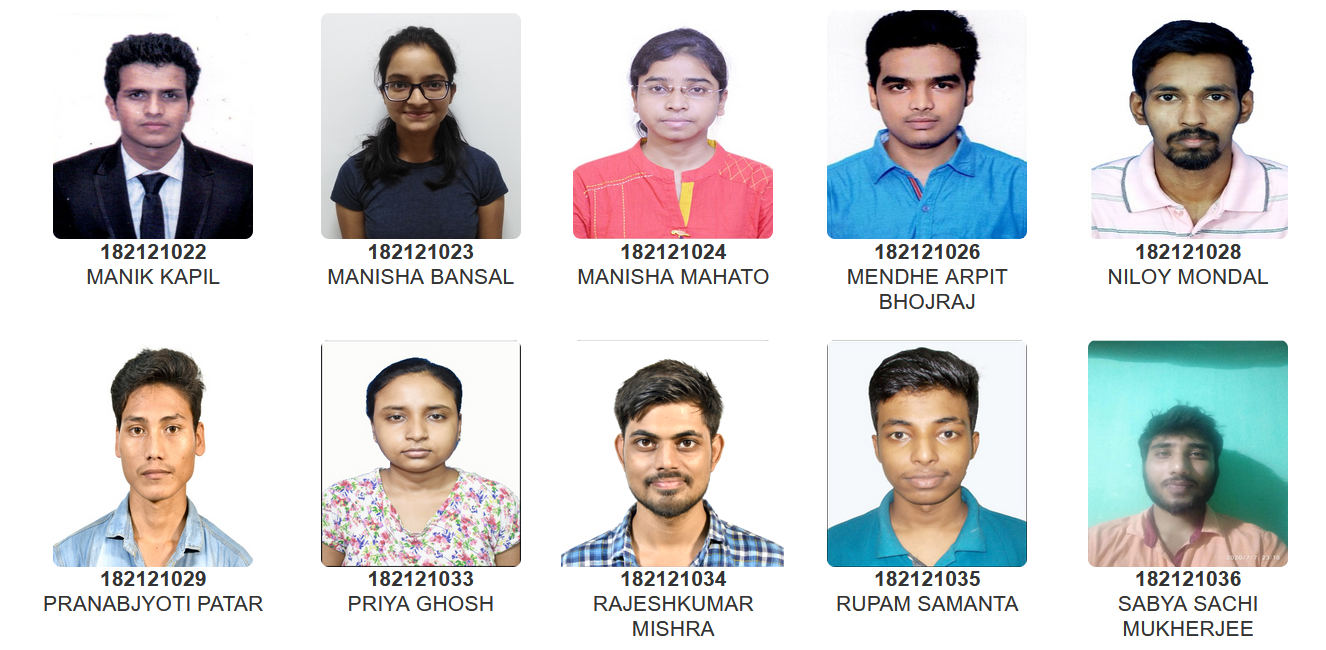 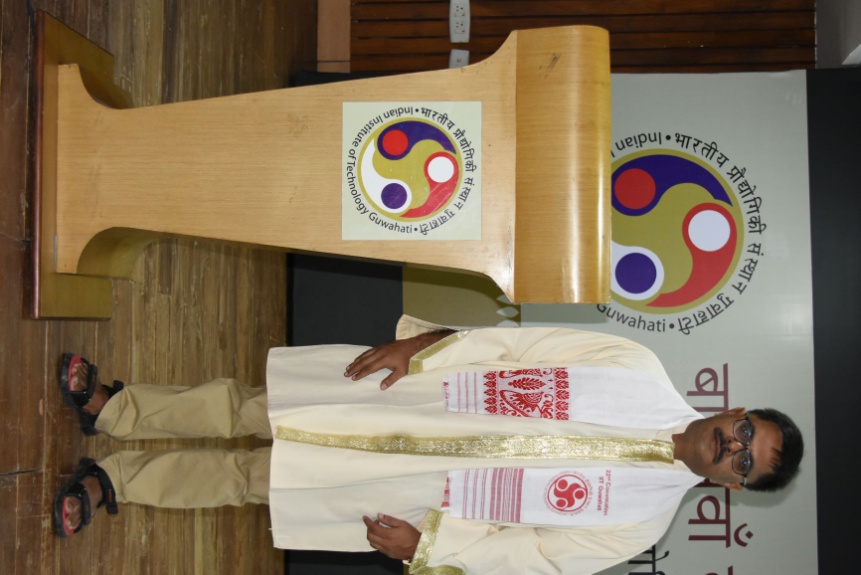 Prof. Subhradip Ghosh
M.Sc. (Department of Physics)
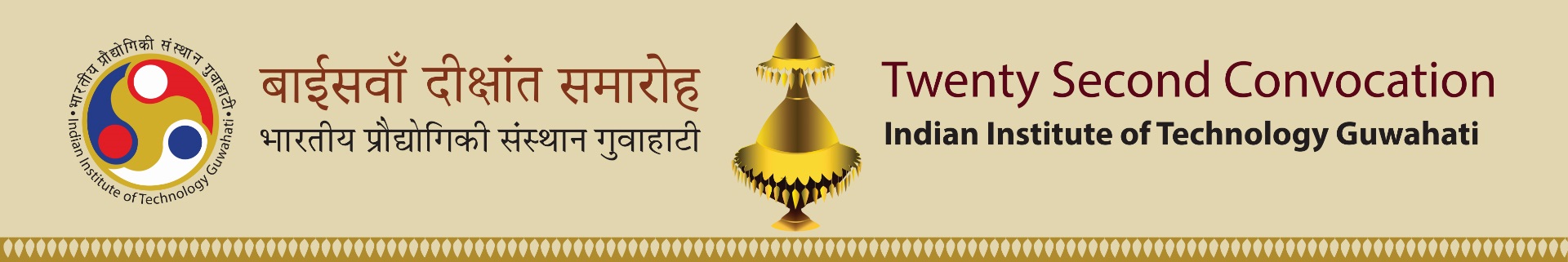 Head Of the Department
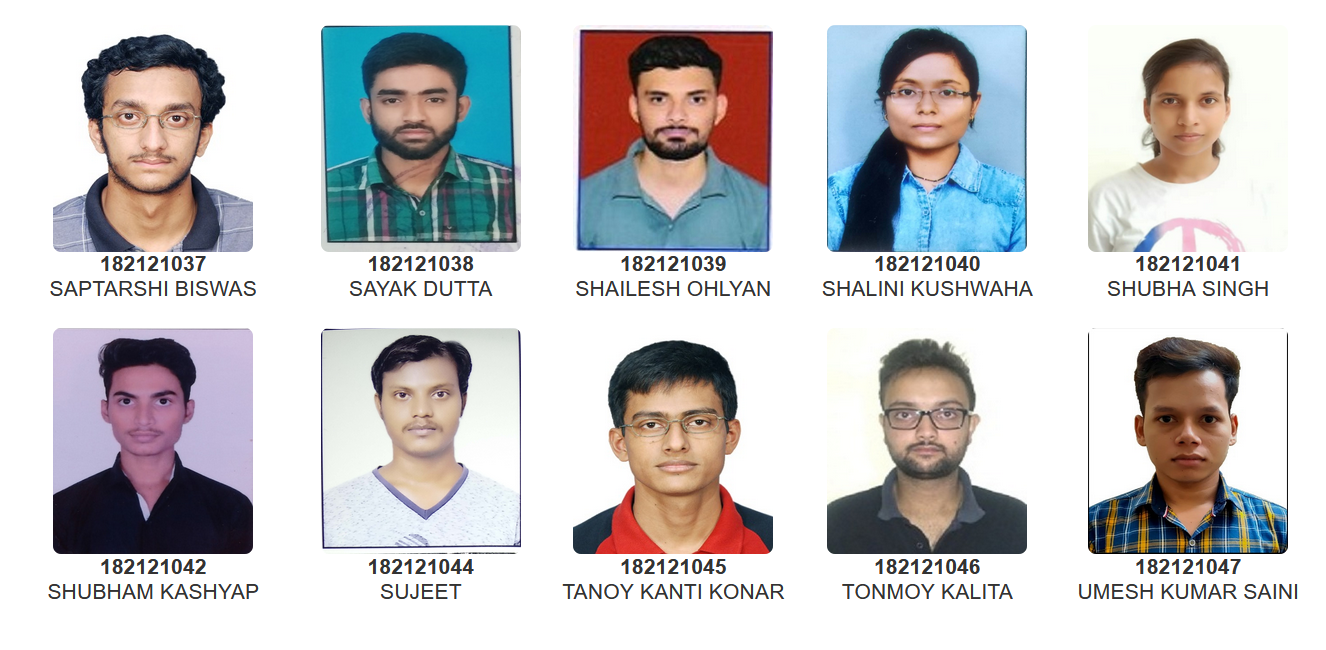 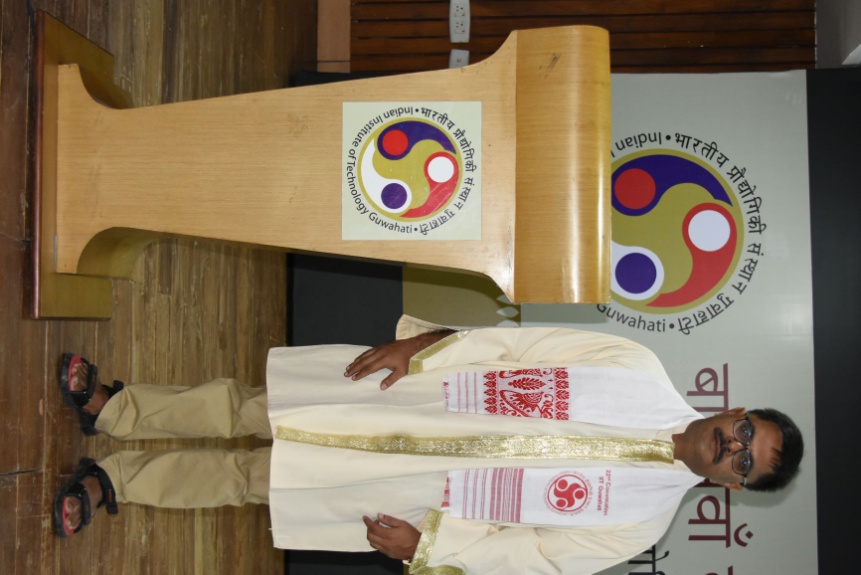 Prof. Subhradip Ghosh
M.Sc. (Department of Physics)
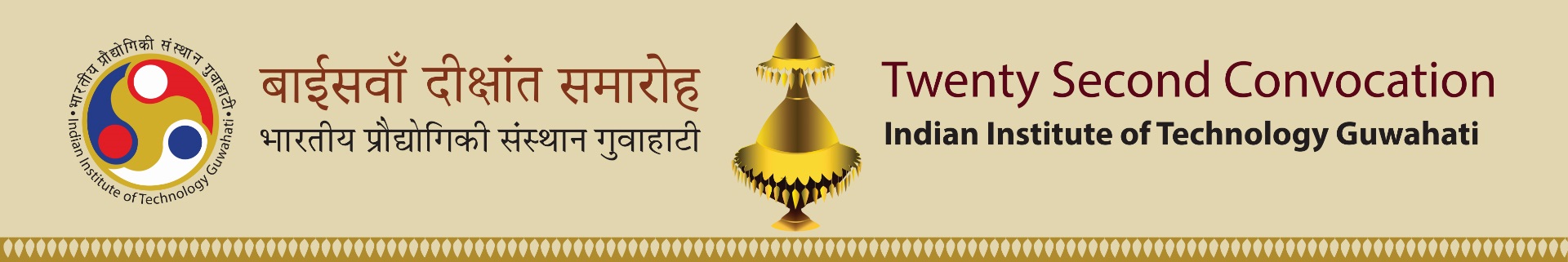 Head Of the Department
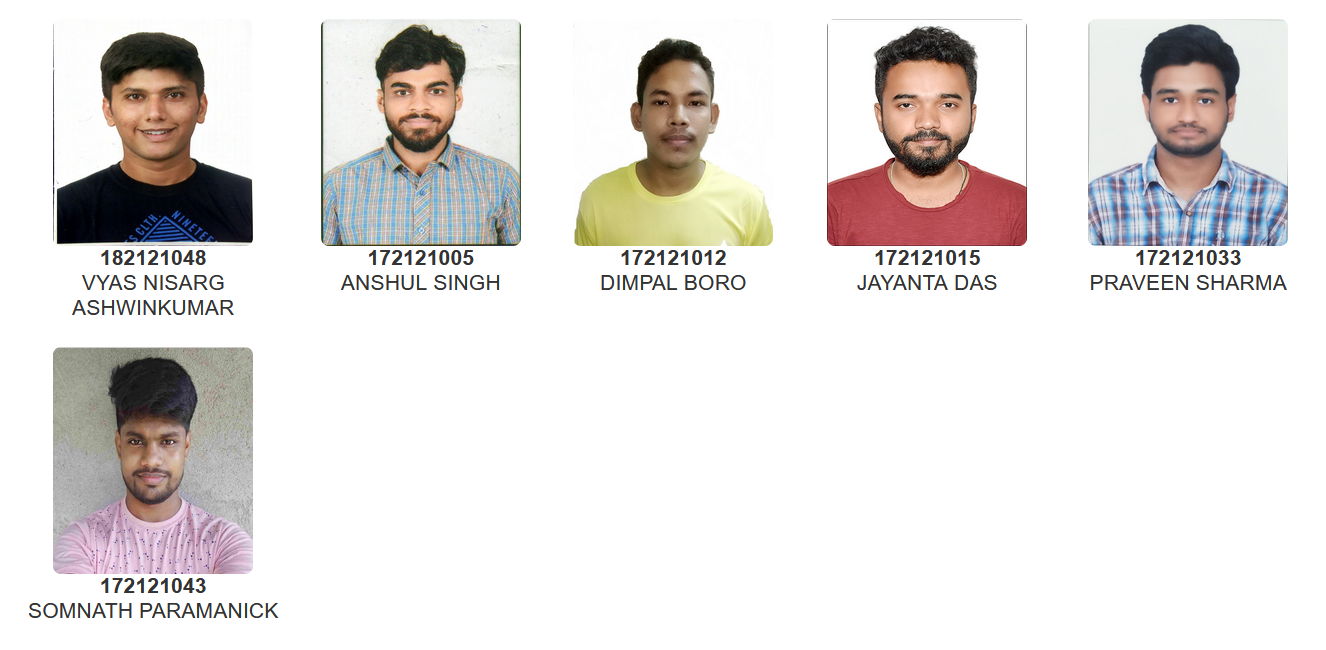 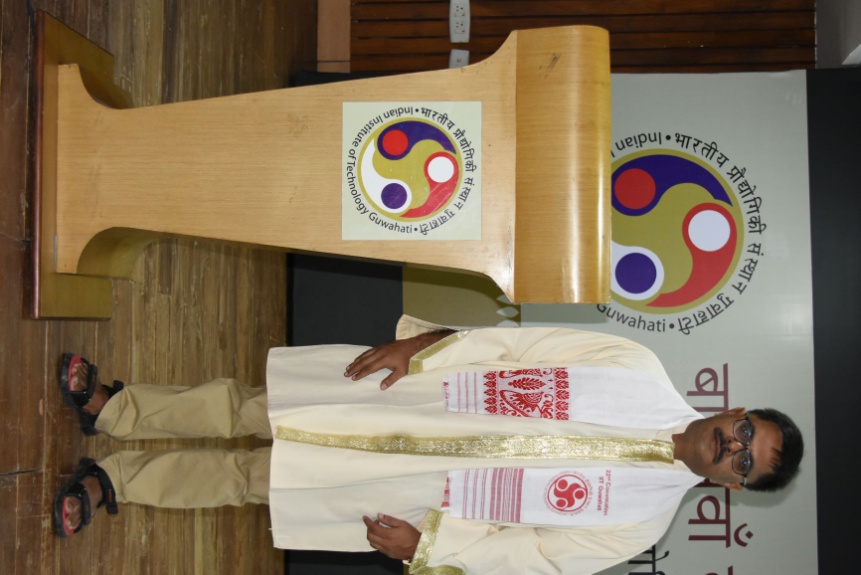 Prof. Subhradip Ghosh
M.Sc. (Department of Physics)